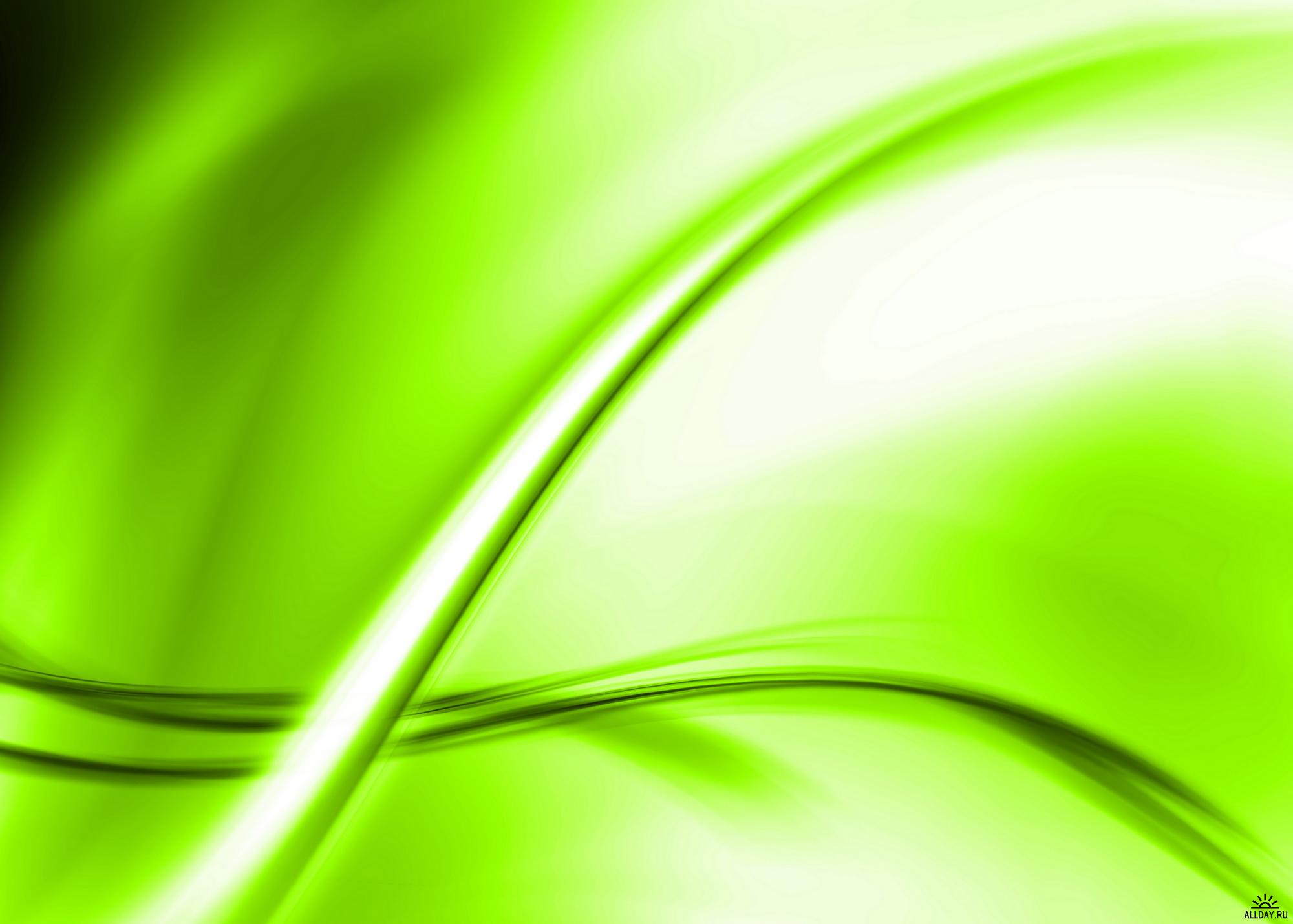 Информационный комплекс в управлении дошкольным образовательным учреждением
Белова Л.А., заведующий 
МАДОУ ЦРР – д/с № 74 «Забава»,
г. Белгород
17.09.2012
Обеспечение компьютерной поддержки образовательного процесса
Создание системы электронного документооборота
ИНФОРМАТИЗАЦИЯ
Создание единой системы обеспечения методической информацией
Управление деятельностью учреждения
17.09.2012
17.09.2012
Техническое обеспечение 
- непосредственно образовательная деятельности с детьми с использованием ТС
- проекты, праздники и развлечения с использованием ТС
- семинары, заседания Педагогического совета с использованием ТС
Методическое обеспечение 
- медиатека (фонд книг, видеофильмов, звукозаписей, презентаций, консультаций, рекомендаций, электронные приложения к журналу на CD-дисках)
- электронные базы данных
- электронное портфолио педагогов и детей
Информационно-образовательная среда
мАДОУ ЦРР – д/с № 74 «Забава»
Кадровое обеспечение
- конференции (on-line, off-line) 
- образовательные порталы
- сетевые конкурсы, марафоны
- дистанционные курсы повышения квалификации
Информационное обеспечение
(доступ в информационную среду Интернет)
- интернет поддержка УМК
- взаимодействие с родителями, социумом (посредством официального сайта)
- форум на сайте 
- консультации специалистов
- информация о деятельности МАДОУ
17.09.2012
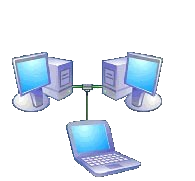 12 компьютеров
3 ноутбука
1 интерактивная доска
3 медиапроектора
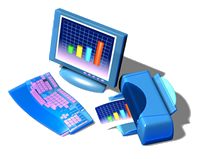 2 локальные сети
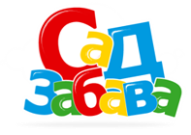 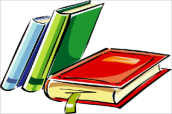 Техническое обеспечение
Программное обеспечение


Кадровое обеспечение
Информационное обеспечение
Информационно-образовательный центр (КИК)
Веб-сайт
www.zabavasad.ru
Информатизация МАДОУ
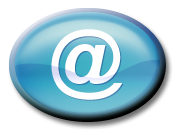 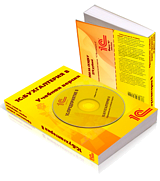 Интернет
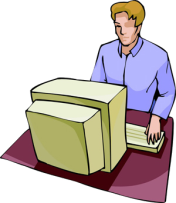 1 С «Бухгалтерия» 
«Парус. Бухгалтерия»
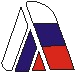 Техник-программист
АВЕРС: Заведующий ДОУ
АВЕРС: Расчет меню питания
17.09.2012
Сформированность информационной и коммуникационной компетентности
17.09.2012
Основные направления построения информационного комплекса
Внедрение информационных технологий в образовательный процесс
Информатизация системы управления учреждением
17.09.2012
Приоритетные задачи:
-овладение навыками работы на компьютере (в первую очередь пользовательскими) и специализированными программными средствами.
		-изменение характера труда коллектива.
		-расширение возможностей использования информационных ресурсов.
17.09.2012
http://zabavasad.ru/
17.09.2012
В 2012 году наш сайт был признан победителем (1 место) в конкурсе «Информационное пространство муниципальной системы образования г. Белгорода» в номинации «Официальный сайт дошкольного образовательного учреждения».
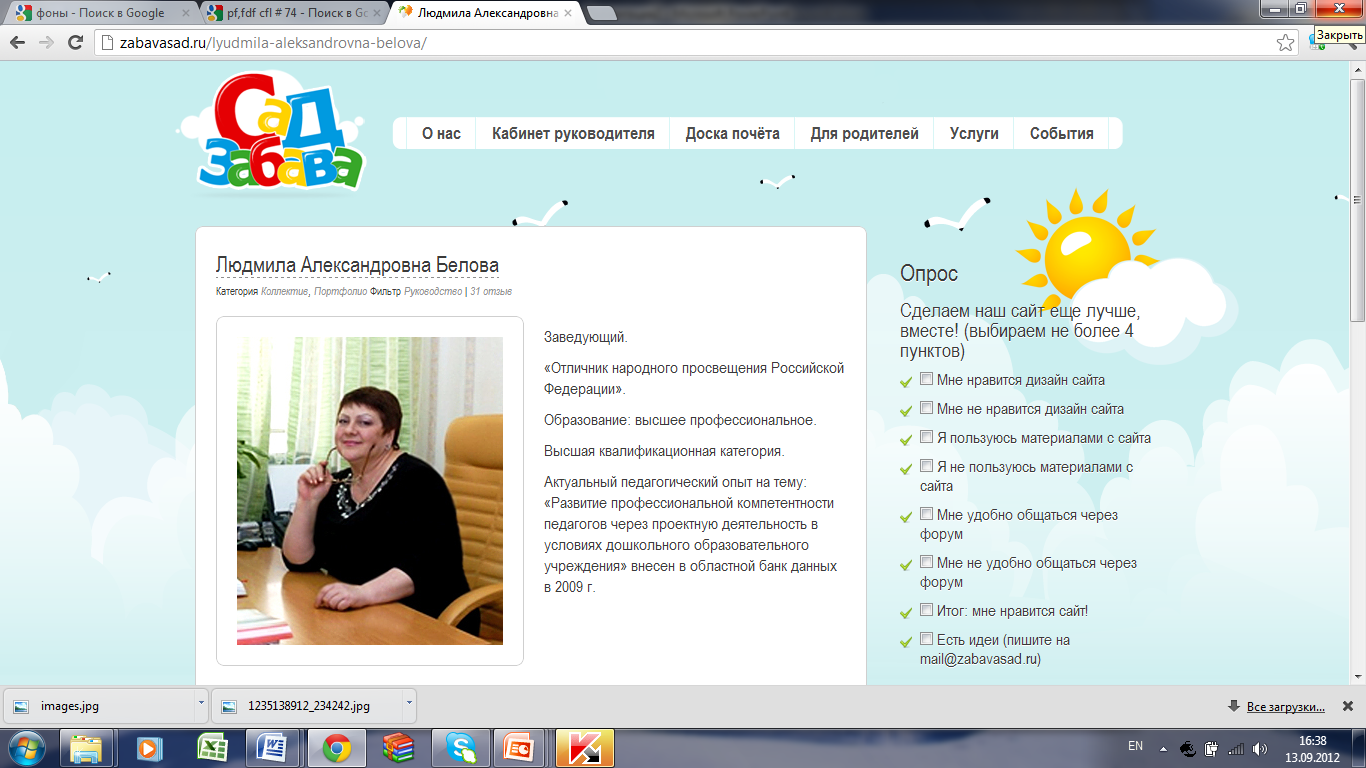 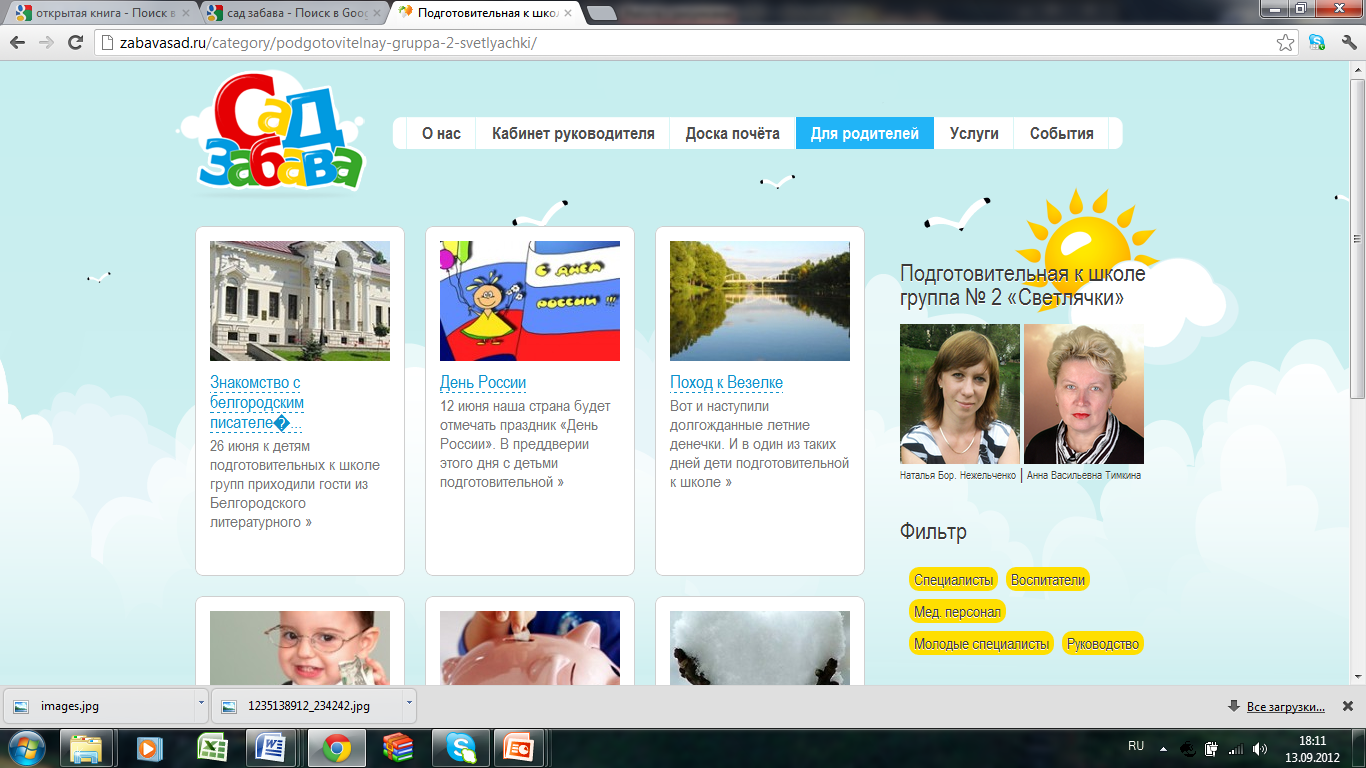 17.09.2012
Практика студентов БПК
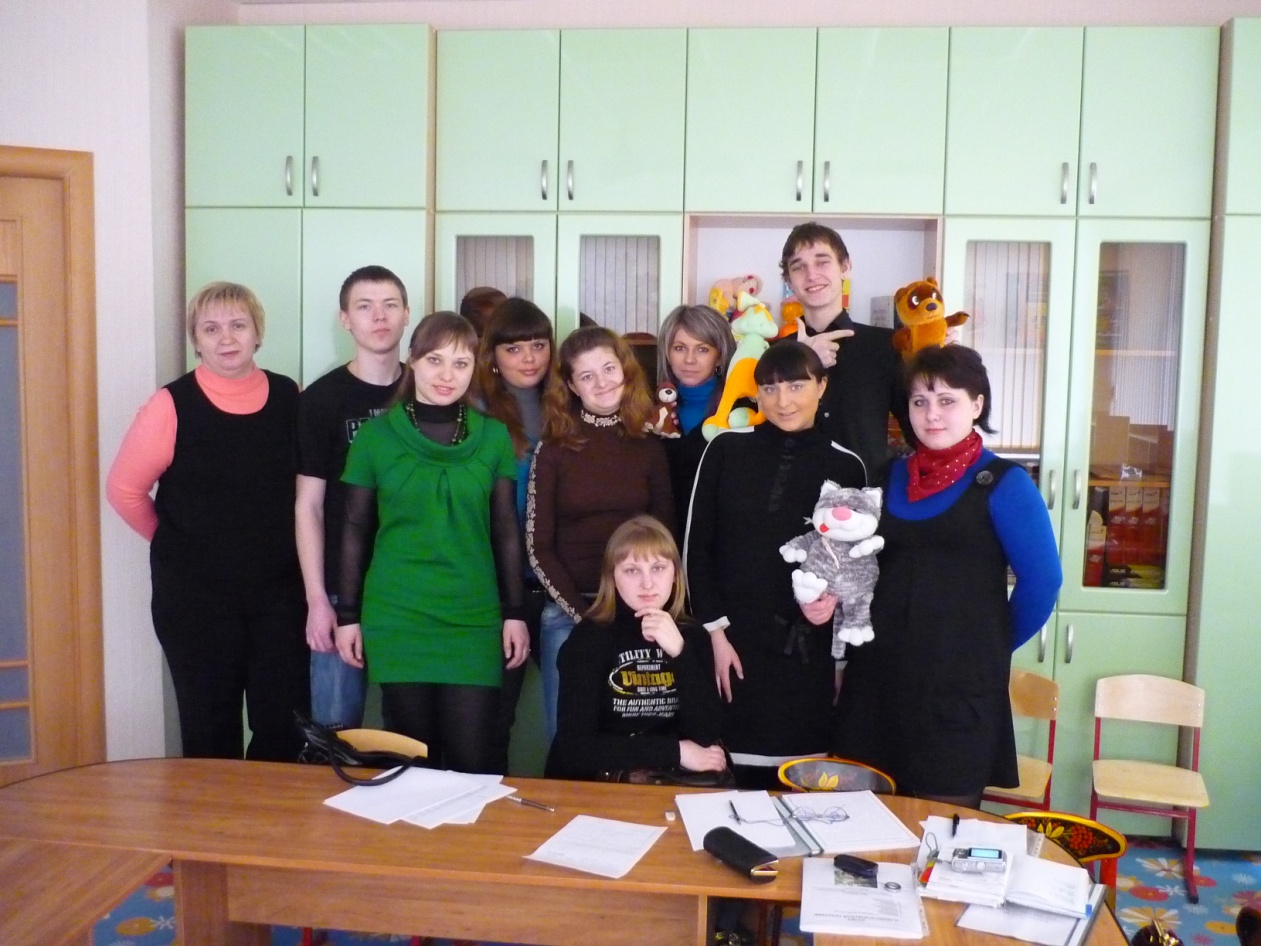 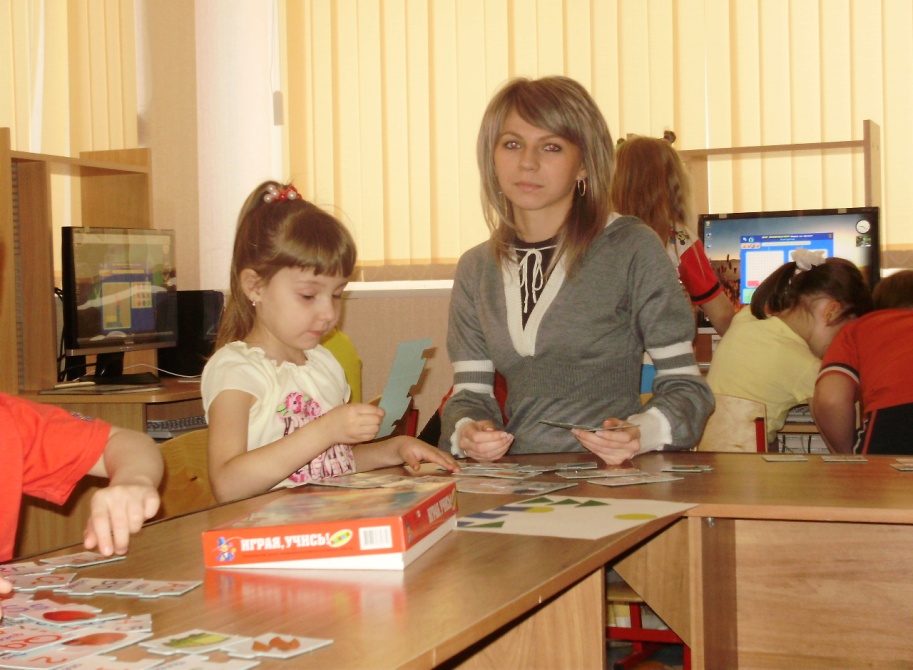 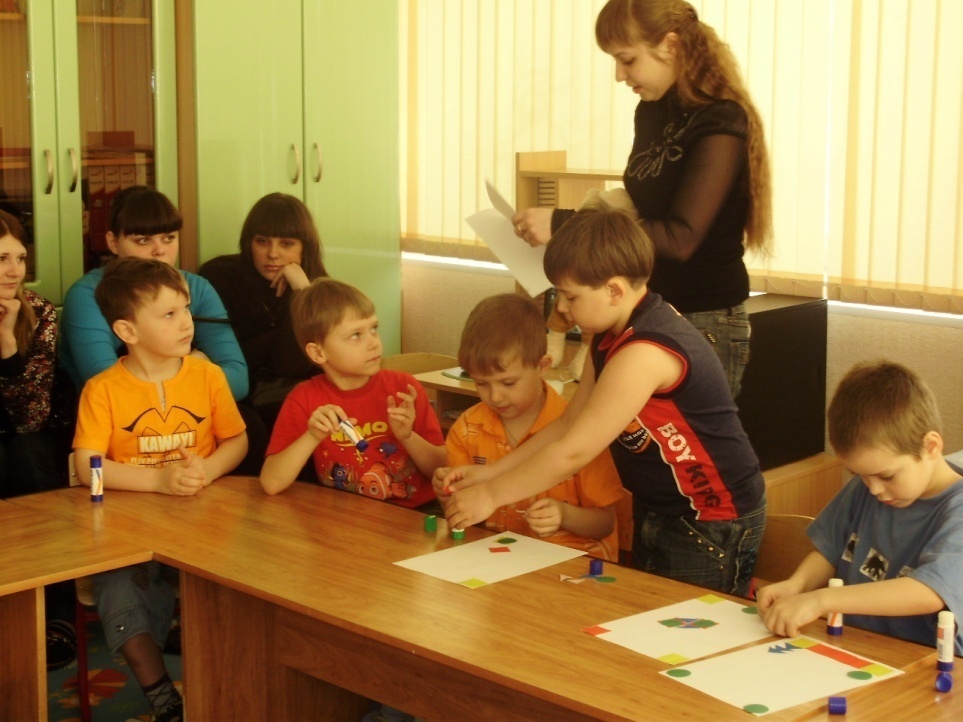 17.09.2012
Научно – практическая школа – семинар «Информационные технологии в дошкольном образовании», 2009-2011 гг.
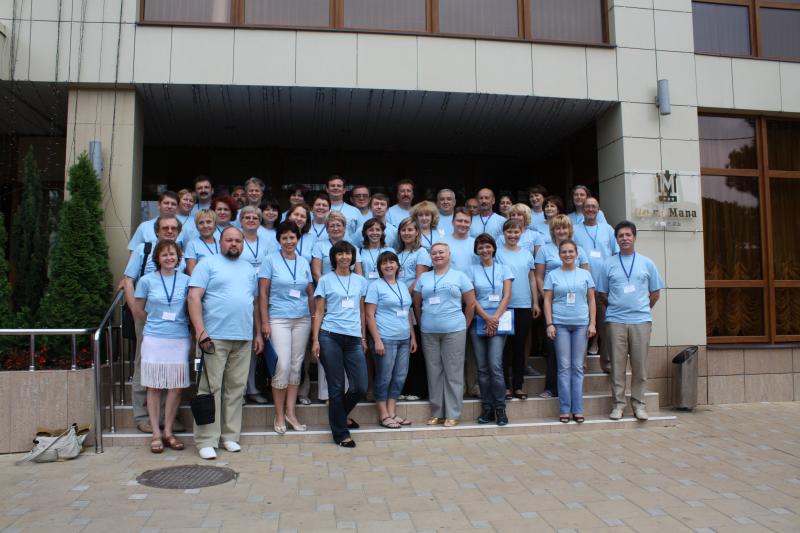 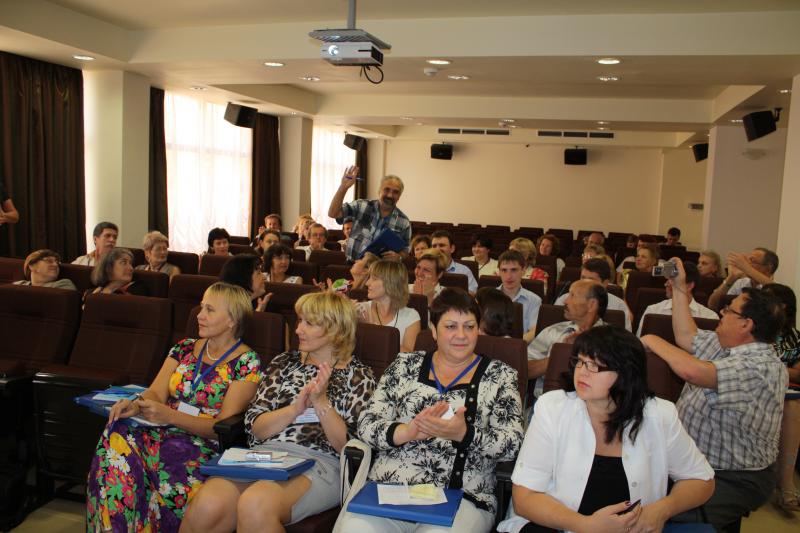 17.09.2012
Презентация опыта учреждения на муниципальном уровне
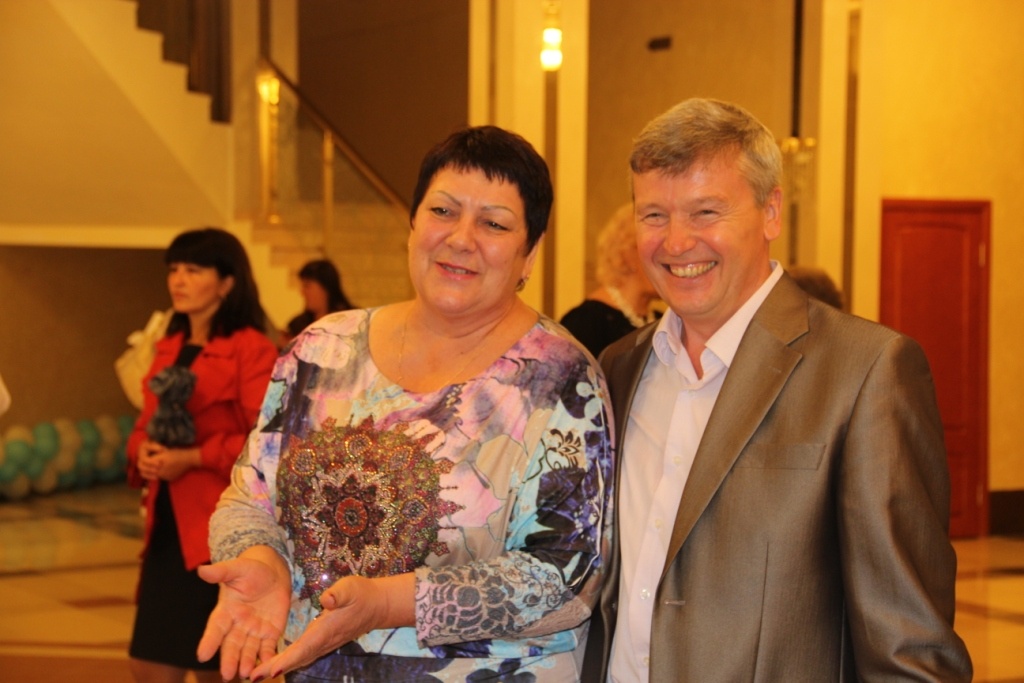 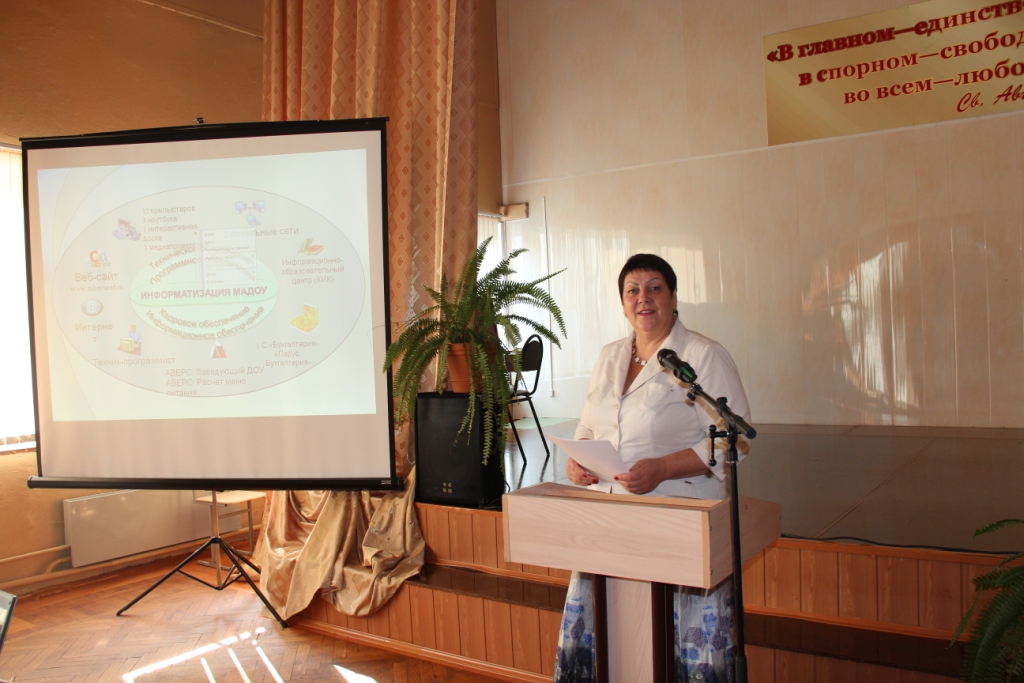 17.09.2012
Программа развития МАДОУ ЦРР – 
д/с № 74 «Забава» 
на 2011-2015 гг.
17.09.2012
Стратегия развития информационно-образовательной среды нового качества посредством реализации комплекса целевых мероприятий:
Совершенствование материально-технической базы, программного обеспечения, позволяющего повысить эффективность информационных процессов.
 
 		Расширение возможностей для создания личного информационного пространства каждого педагога и образовательного учреждения в сети Интернет.

		Обеспечение такого информационного наполнения  официального сайта учреждения, чтобы он служил не только публичным органом информации, но и совместно с личными блогами педагогов постепенно приобретал назначение  нового образовательного ресурса.
17.09.2012
Начало  формирования локального хранилища цифровых образовательных ресурсов по всем образовательным областям в соответствии с ФГТ со свободным  доступом к ним для педагогов.

		Создание системы методической поддержки специалистов всех структурных подразделений по использованию в работе информационных технологий.
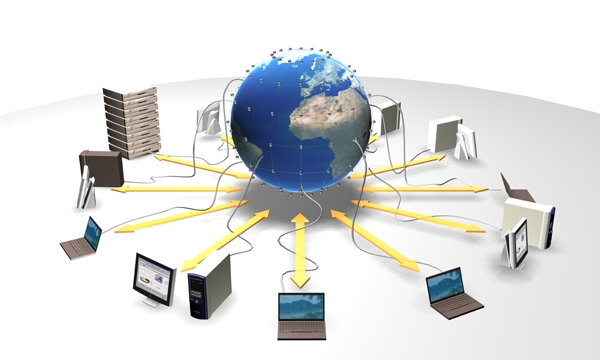 17.09.2012
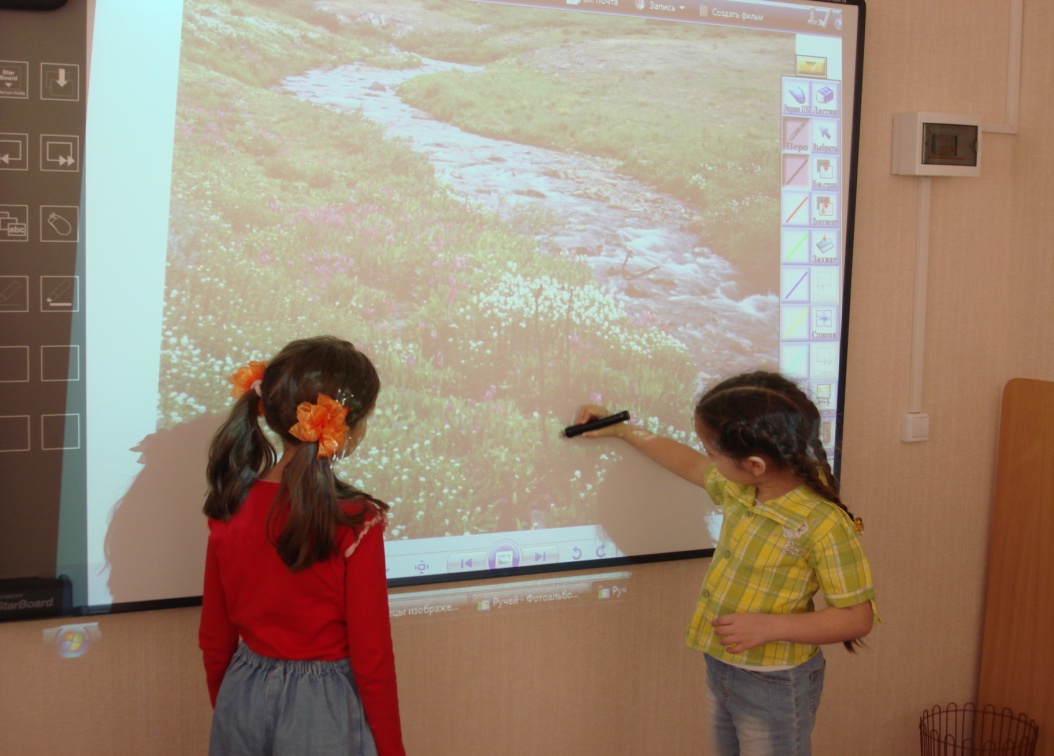 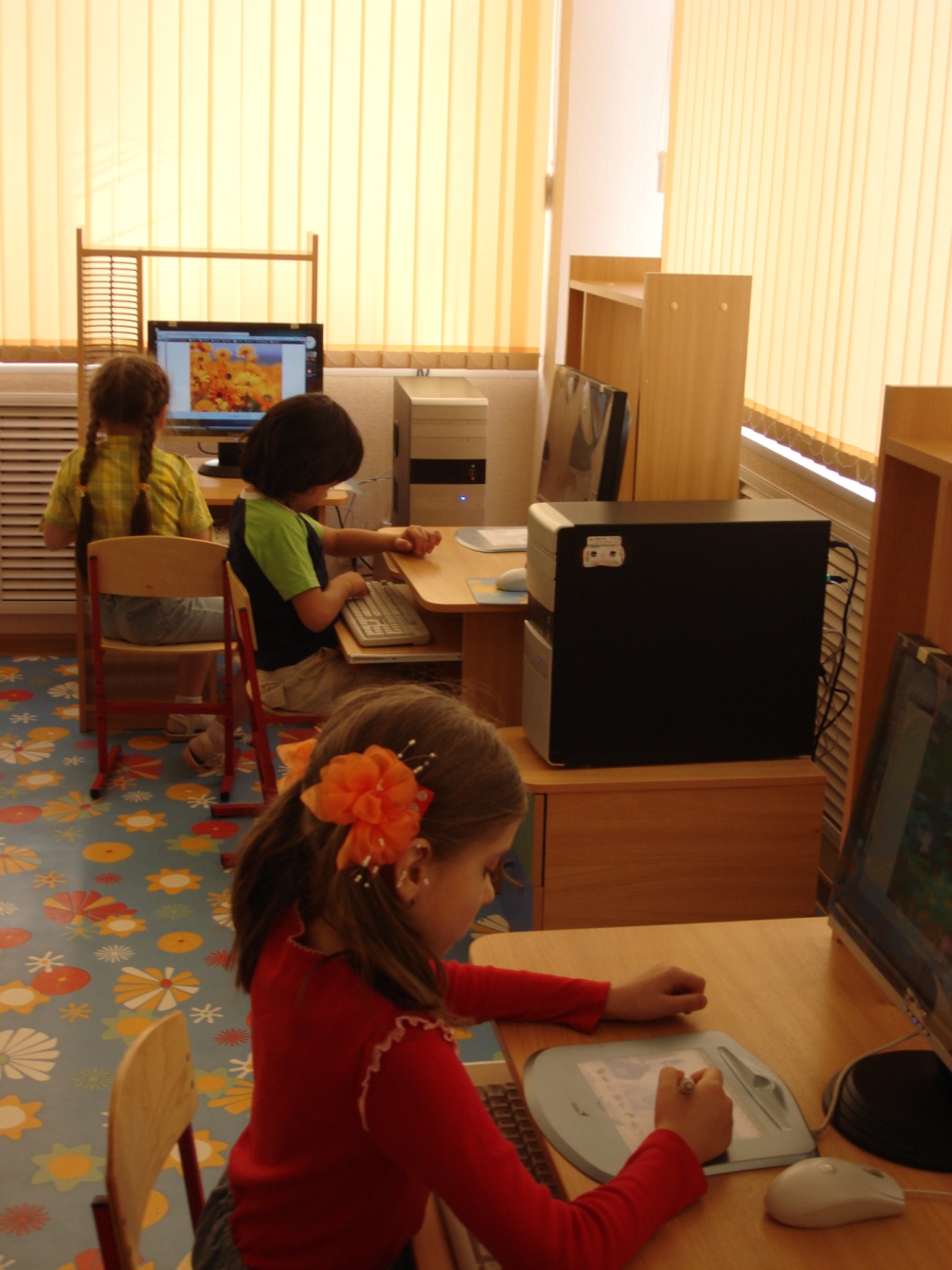 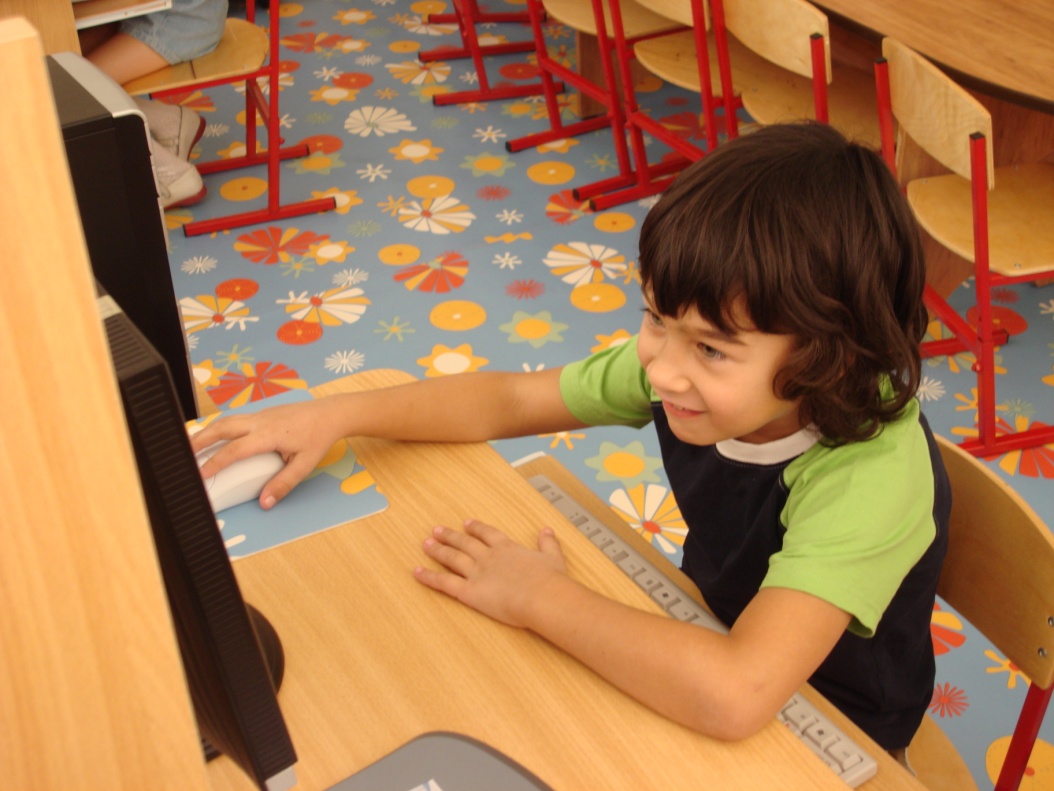 17.09.2012
Благодарю за внимание!
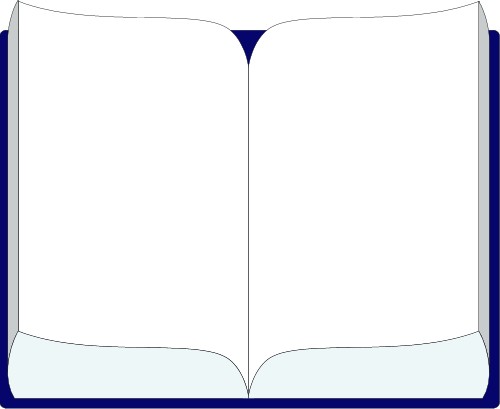 Желаем успехов в процессе информатизации!
E-mail – mdou74zabava@
belgtts.ru; 

Website – www.zabavasad.ru
17.09.2012